Arbres des suffixes
Nadia El-Mabrouk
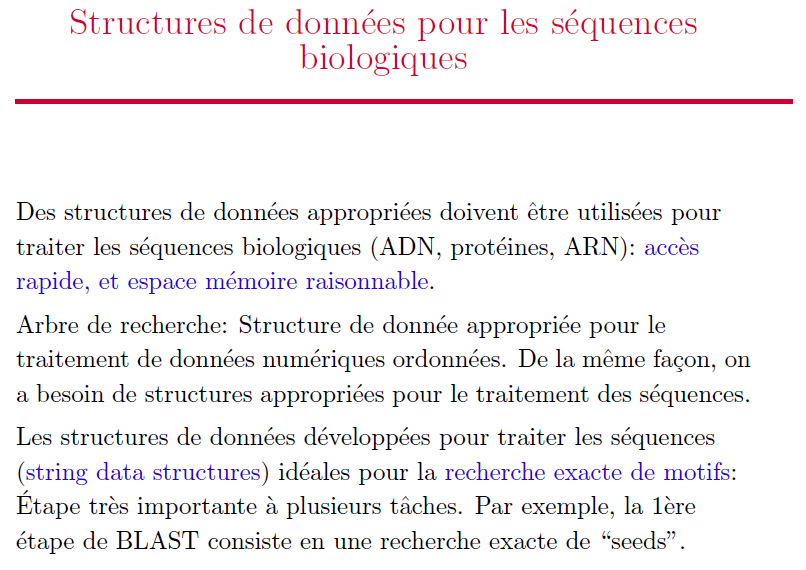 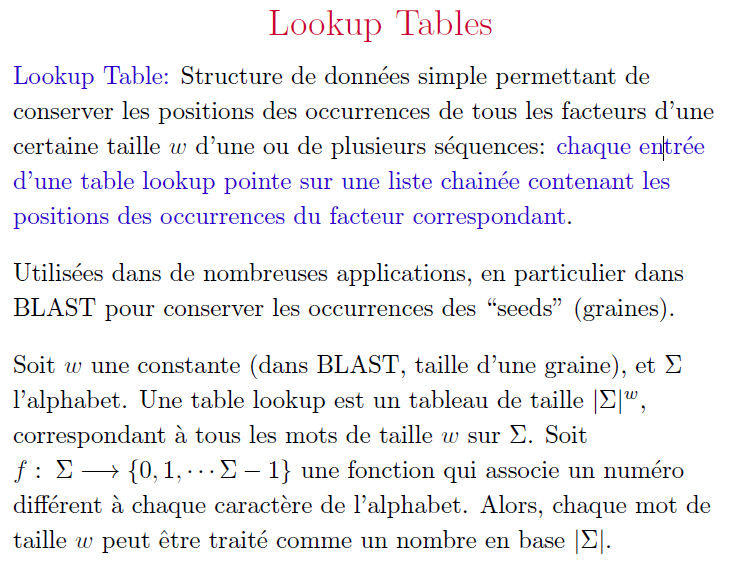 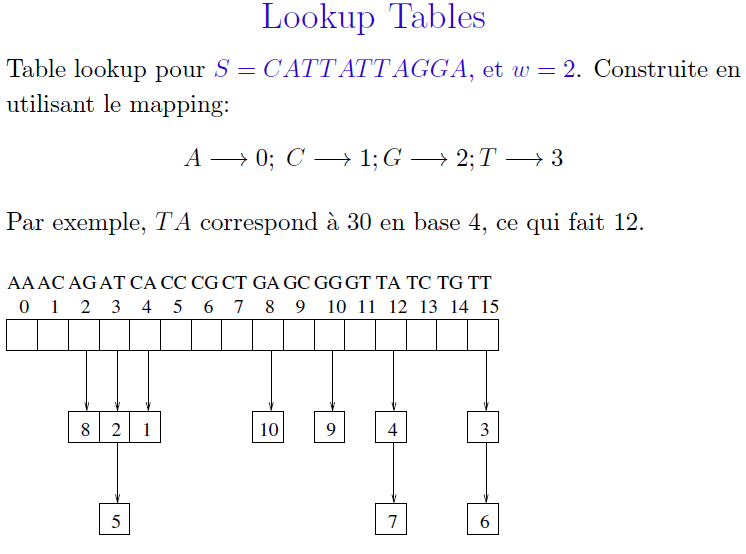 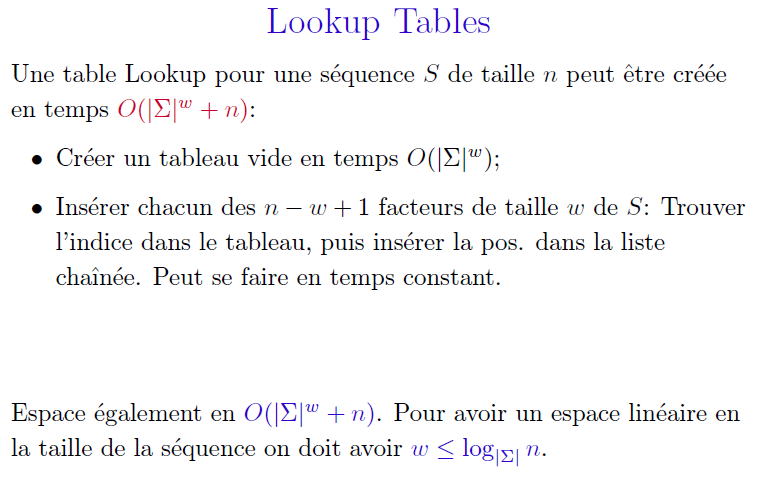 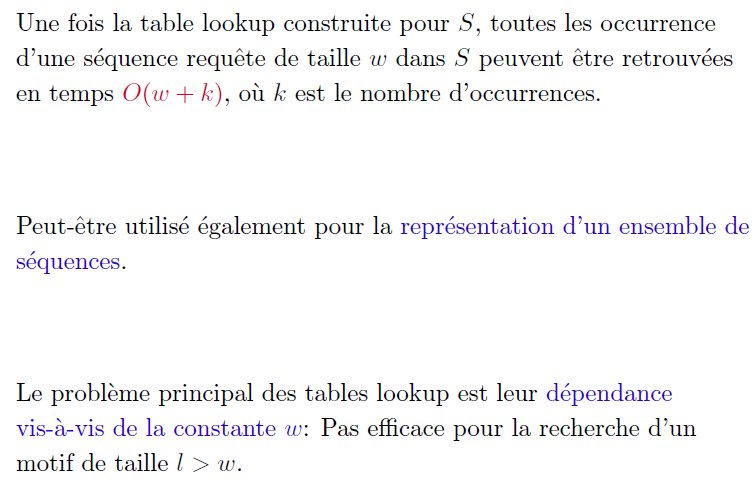 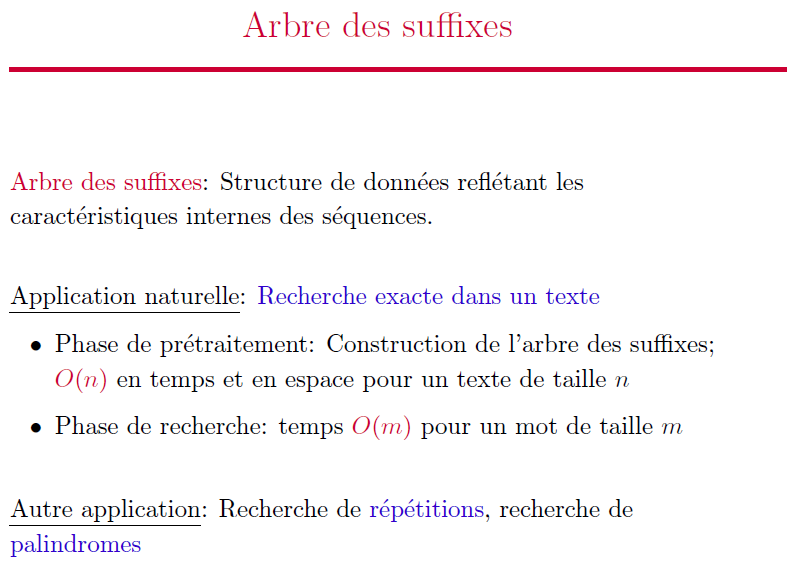 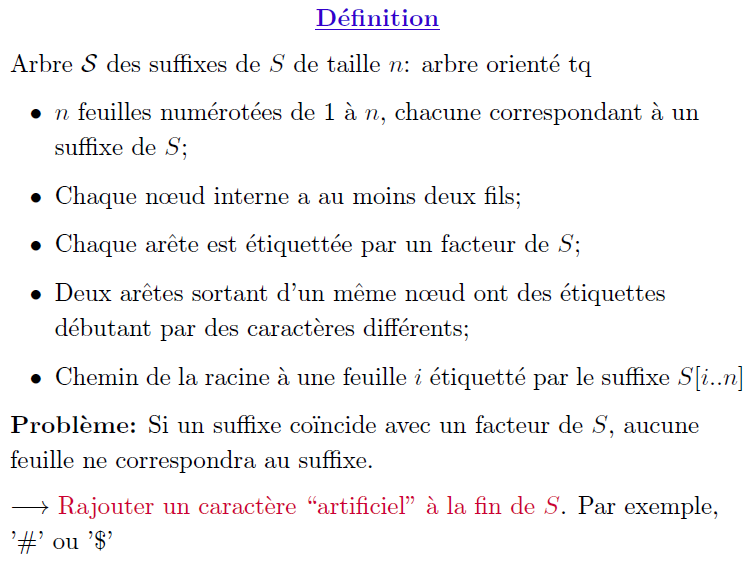 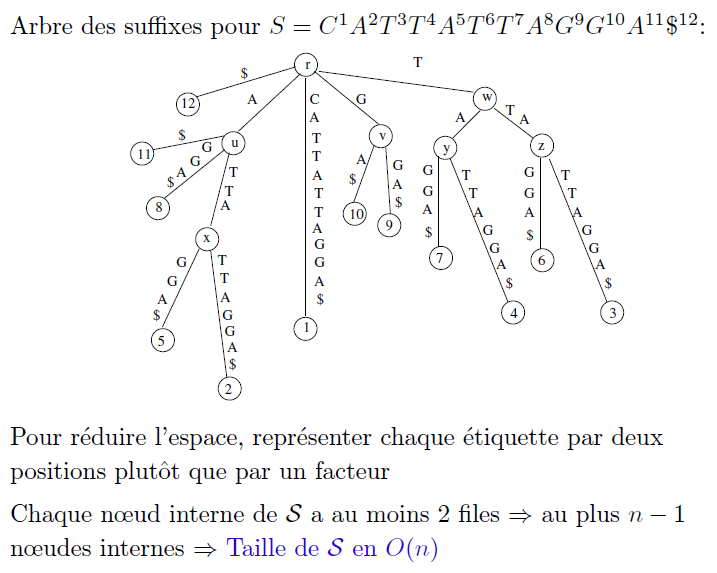 fils
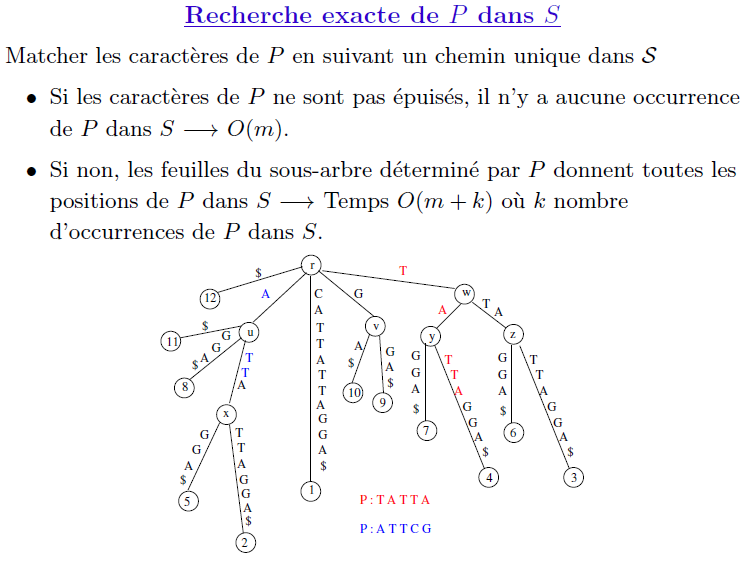 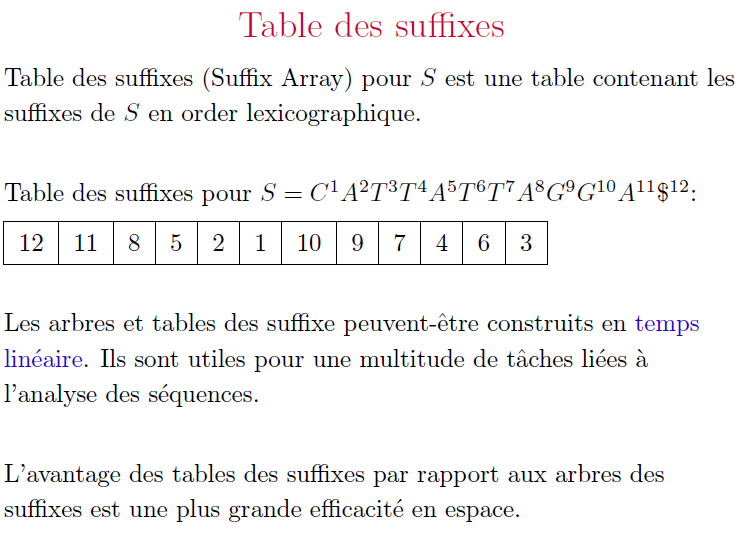 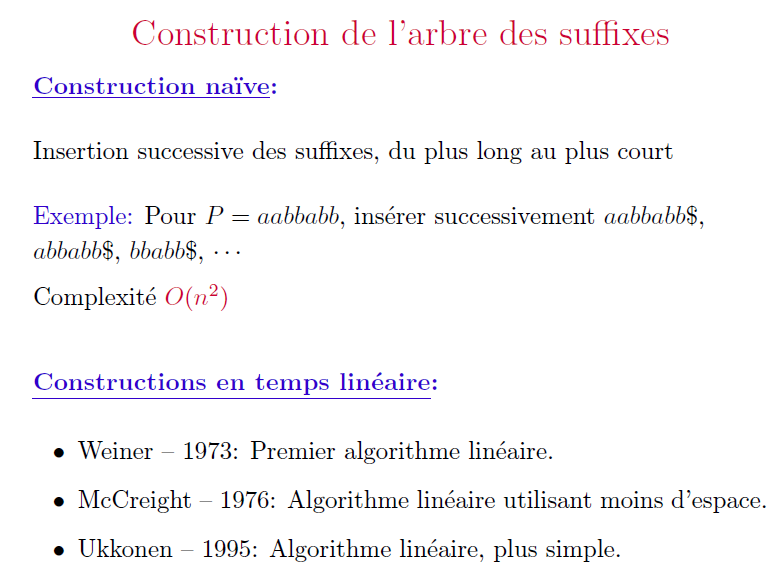 A            G            A    G    G    A    G
1
A            G            A    G    G    A    G
G        A    G       G      A    G
1
2
A            G            A    G    G    A    G
G        A    G       G      A    G
G       A    G
1
3
2
G         A    G
A            G            A    G    G    A    G
G        A    G       G      A    G
G       A    G
1
3
2
4
G         A    G     #
A            G            A    G    G    A    G  #
G        A    G       G      A    G   #
G       A    G   #
1
3
2
4
G         A    G     #
A            G            A    G    G    A    G  #
G        A    G       G      A    G   #
#
G       A    G   #
1
3
2
4
5
G         A    G     #
#
A            G            A    G    G    A    G  #
G        A    G       G      A    G   #
#
G       A    G   #
1
3
6
2
4
5
#
G         A    G     #
#
A            G            A    G    G    A    G  #
G        A    G       G      A    G   #
#
G       A    G   #
1
3
6
2
4
5
7
[8]
[5,8]
[8]
[1,2]                        [3,8]
[2]            [3,4]             [5,8]
[8]
[5,8]
1
3
6
2
4
5
7
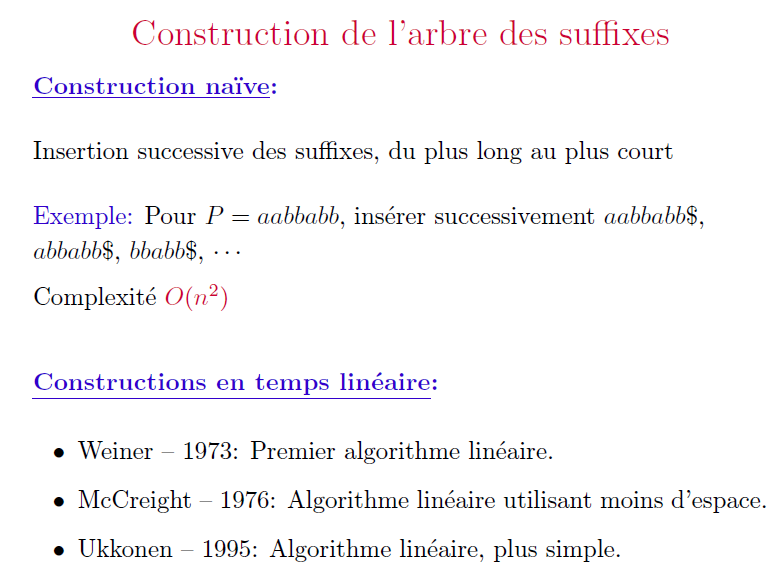 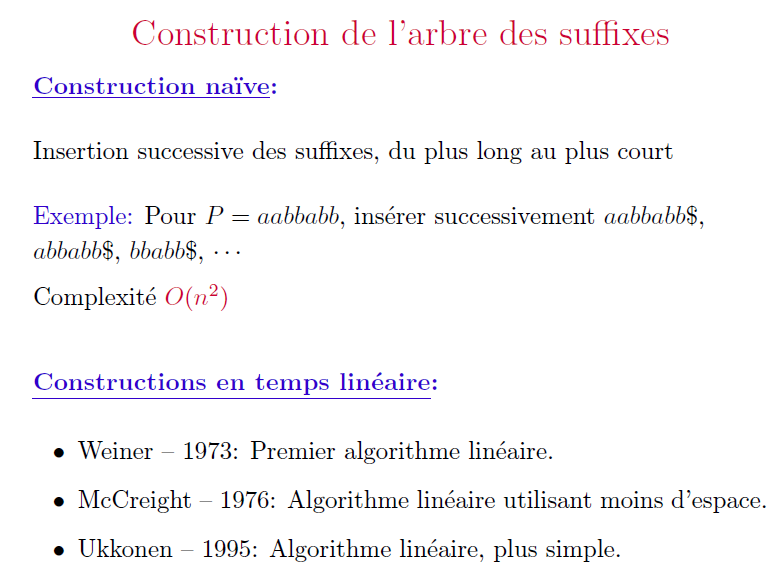 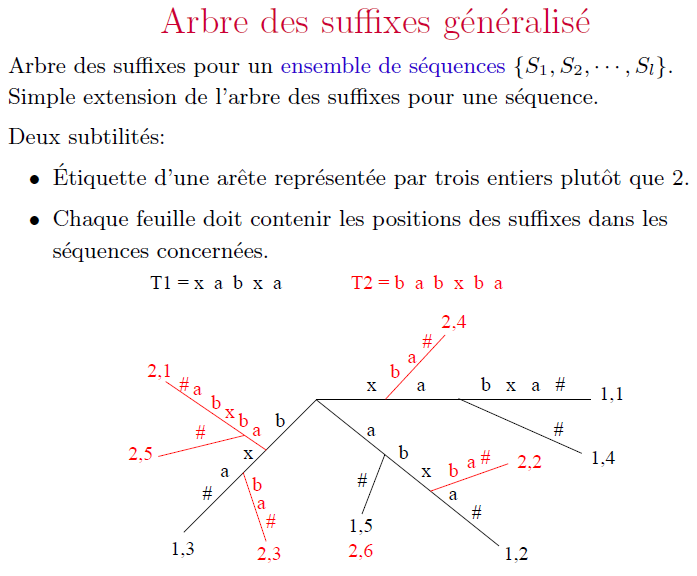 A     #
C               G     C     A     #
#
G     A         G   #
#
C     G    C    A     #
C     A     #
C   G    C    A   #
#
A            G           A    G    G    A    G  #
G             A      G       G      A    G   #
C     G     C    A     #
#
1
2
3
5
4
7
6
G    A    G   #
1
3
6
2
4
5
7
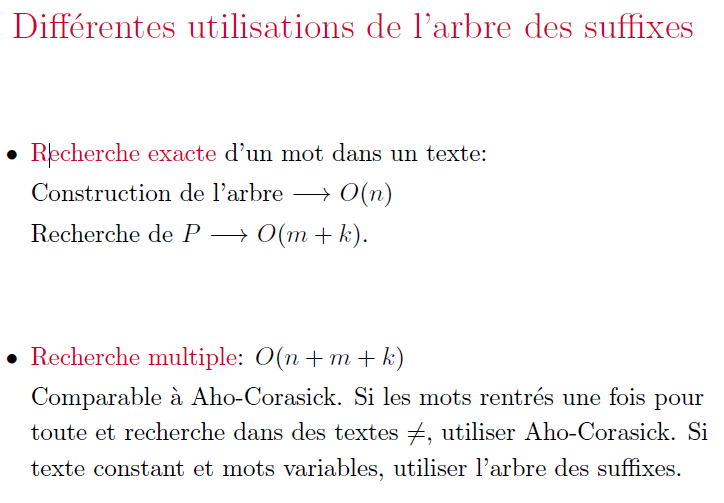 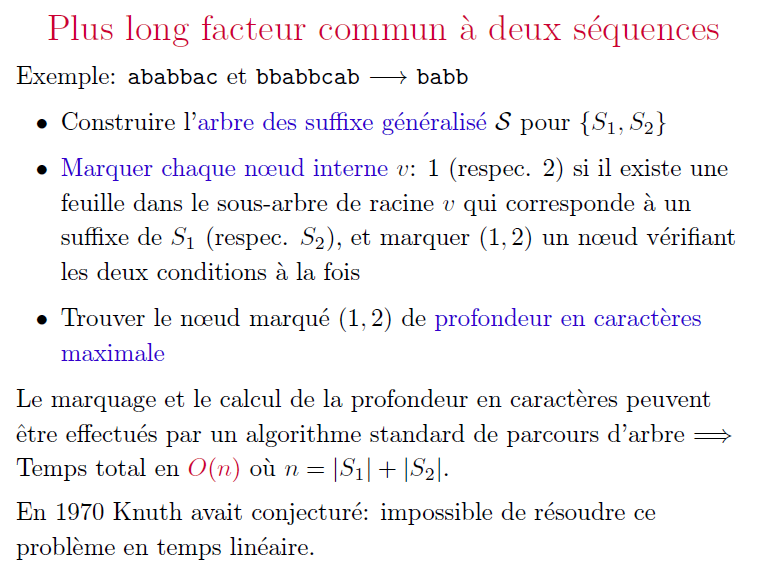 Plus long facteur commun
A     #
C               G     C     A     #
#
G     A         G   #
#
C     G    C    A     #
C     A     #
C   G    C    A   #
#
A            G           A    G    G    A    G  #
G             A      G       G      A    G   #
C     G     C    A     #
#
1
2
3
5
4
7
6
G    A    G   #
1
3
6
2
4
5
7
Plus long facteur commun
Marquer les nœuds internes
A     #
(1,2)
C               G     C     A     #
#
(1,2)
G     A         G   #
#
(1,2)
(1,2)
C     G    C    A     #
(1,2)
C     A     #
C   G    C    A   #
#
(1)
A            G           A    G    G    A    G  #
G             A      G       G      A    G   #
(1)
C     G     C    A     #
#
1
2
3
5
4
7
6
G    A    G   #
1
3
6
2
4
5
7
Plus long facteur commun
Marquer les nœuds internes et profondeur en caractères
A     #
(1,2)
(2)
C               G     C     A     #
#
1
(1,2)
G     A         G   #
#
(1,2)
1
1
3
(1,2)
C     G    C    A     #
(1,2)
C     A     #
C   G    C    A   #
2
2
#
(1)
A            G           A    G    G    A    G  #
G             A      G       G      A    G   #
3
(1)
C     G     C    A     #
#
1
2
3
5
4
7
6
G    A    G   #
1
3
6
2
4
5
7
Plus long facteur commun
Marquer les nœuds internes et profondeur en caractères
Prendre nœuds marqués (1,2) de profondeur en caractère max
A     #
(1,2)
(2)
C               G     C     A     #
#
1
(1,2)
G     A         G   #
#
(1,2)
1
1
3
(1,2)
C     G    C    A     #
(1,2)
C     A     #
C   G    C    A   #
2
2
#
(1)
A            G           A    G    G    A    G  #
G             A      G       G      A    G   #
3
(1)
C     G     C    A     #
#
1
2
3
5
4
7
6
G    A    G   #
1
3
6
2
4
5
7
Répétitions maximales et supermaximales
#
G         A    G     #
#
A            G            A    G    G    A    G  #
G        A    G       G      A    G   #
#
G       A    G   #
1
3
6
2
4
5
7
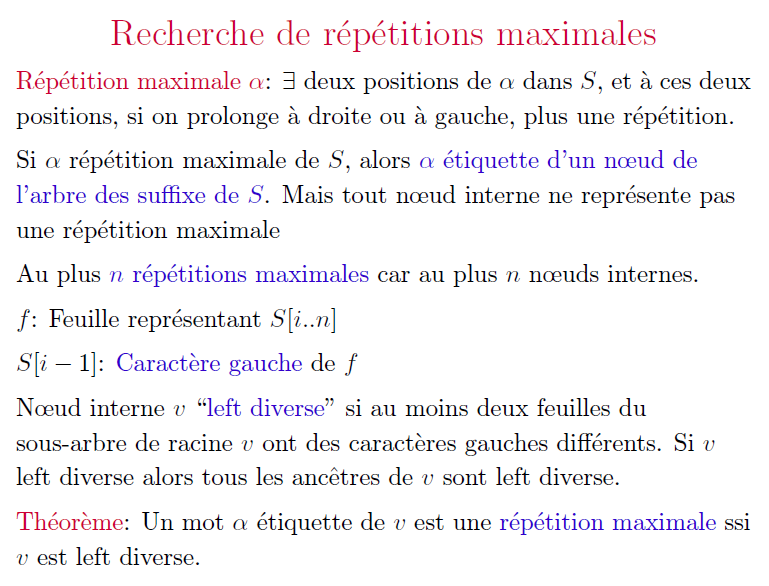 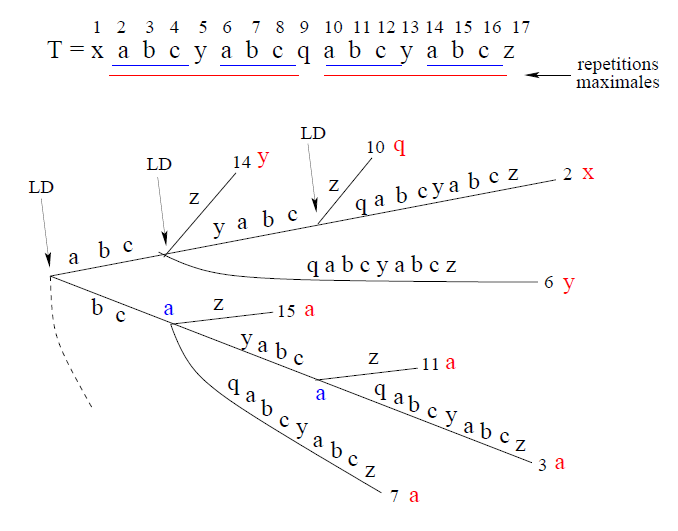 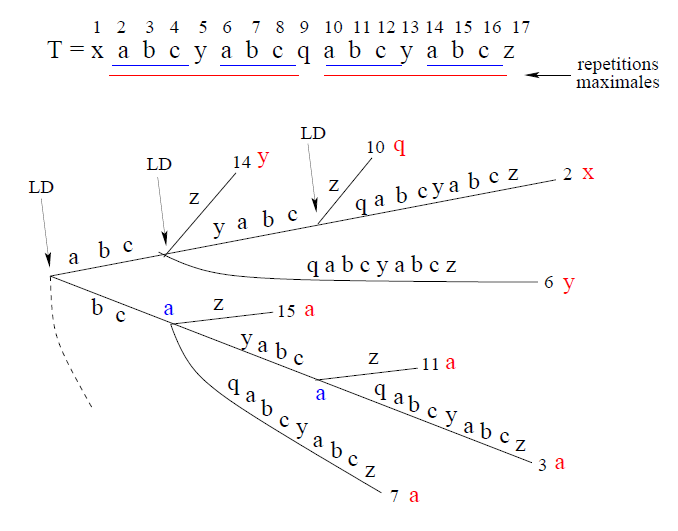 Répétitions maximales
r
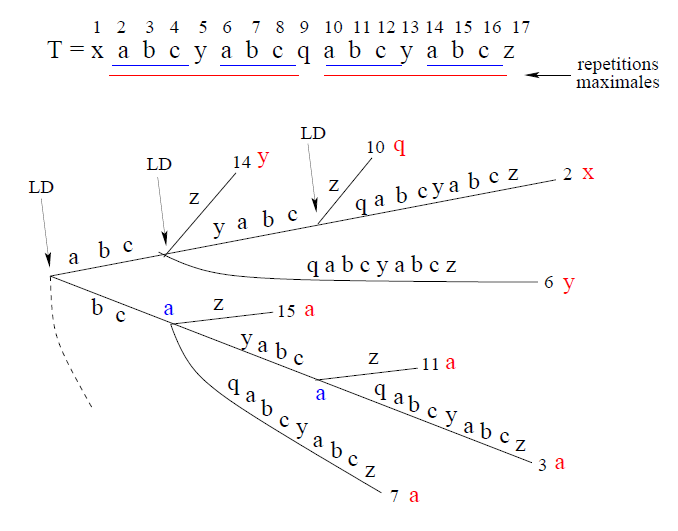 Répétitions maximales
r
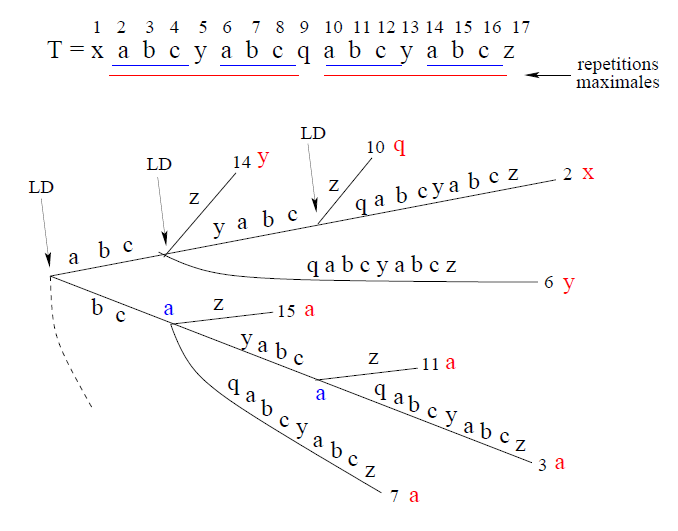 Pas répétition maximale
r
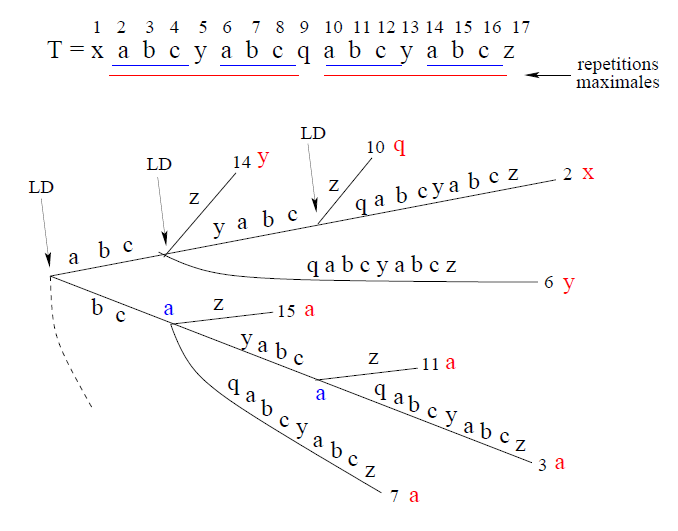 Pas répétition maximale
r
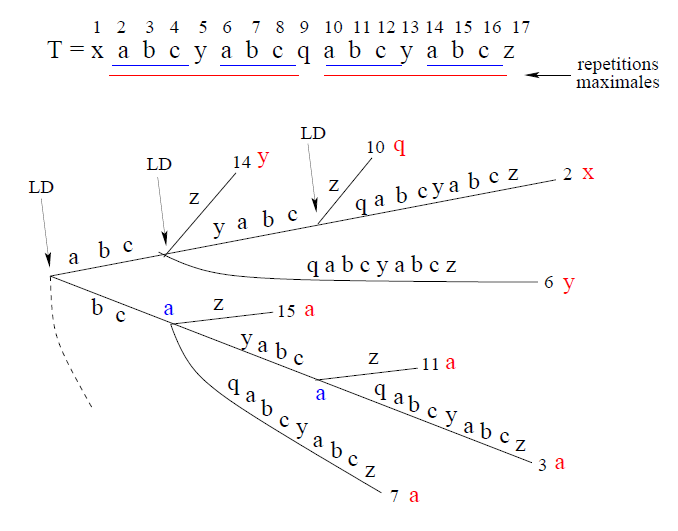 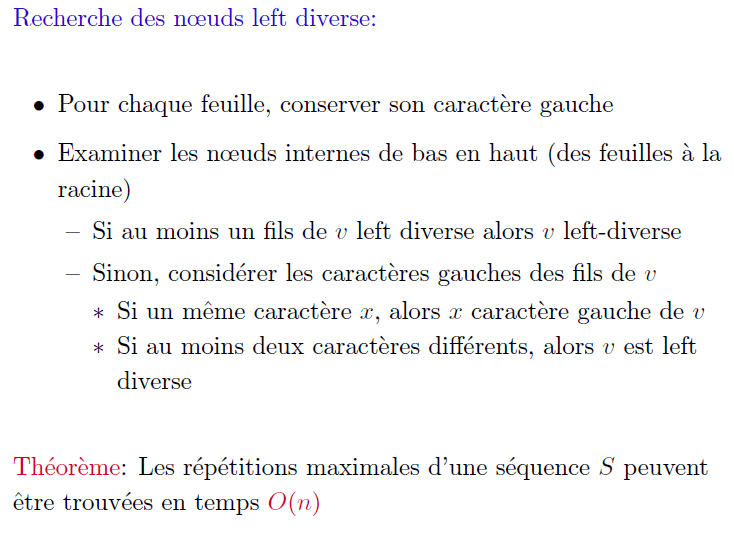 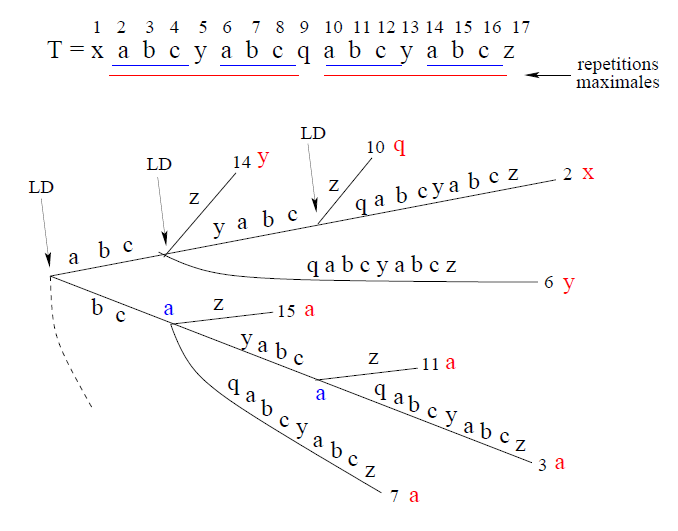 Répétitions maximales
#
G         A    G     #
#
A            G            A    G    G    A    G  #
G        A    G       G      A    G   #
#
G       A    G   #
1
3
6
2
4
5
7
Répétitions maximales
Étiqueter les feuilles par le caractère gauche
A
#
G         A    G     #
#
A
G
A            G            A    G    G    A    G  #
G        A    G       G      A    G   #
#
G       A    G   #
G
1
3
6
2
4
5
7
$
G
A
Répétitions maximales
Étiqueter les feuilles par le caractère gauche
Étiqueter les nœuds internes
A
#
G         A    G     #
#
A
LD
LD
G
A            G            A    G    G    A    G  #
LD
G        A    G       G      A    G   #
#
G       A    G   #
G
1
3
6
2
4
5
7
$
G
A
Répétitions maximales
Étiqueter les feuilles par le caractère gauche
Étiqueter les nœuds internes
Les nœuds LD correspondent aux répétitions max
A
#
G         A    G     #
#
A
LD
LD
G
A            G            A    G    G    A    G  #
LD
G        A    G       G      A    G   #
#
G       A    G   #
G
1
3
6
2
4
5
7
$
G
A
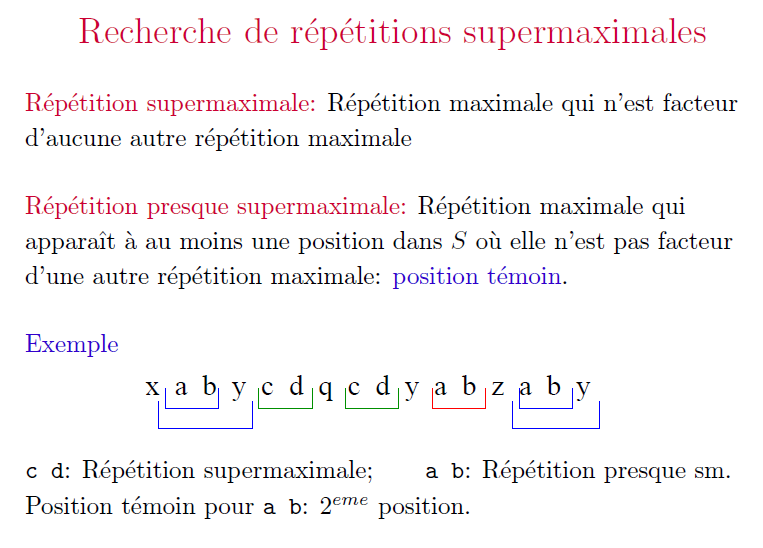 Répétitions presque-supermaximales
#
G         A    G     #
#
LD
LD
A            G            A    G    G    A    G  #
LD
G        A    G       G      A    G   #
#
G       A    G   #
1
3
6
2
4
5
7
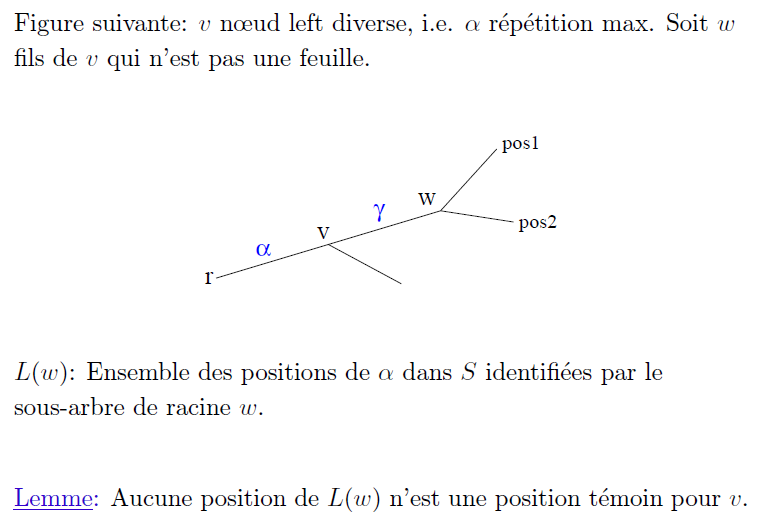 Répétitions presque-supermaximales
#
Pas des positions témoin
G         A    G     #
V
#
LD
LD
A            G            A    G    G    A    G  #
LD
G        A    G       G      A    G   #
#
W
G       A    G   #
1
3
6
2
4
5
7
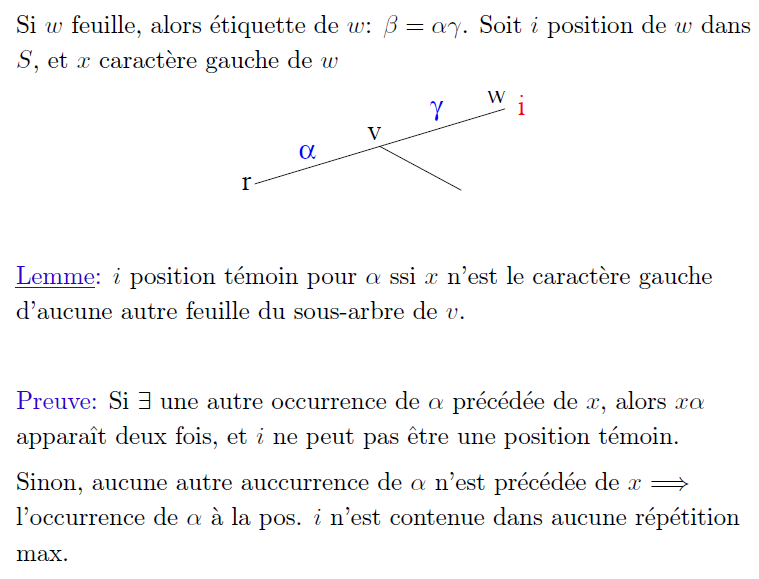 Répétitions presque-supermaximales
A
Pas une position témoin
#
G n’est pas une répétition 
presque- supermaximale
i
G         A    G     #
V
#
A
G
A            G            A    G    G    A    G  #
G        A    G       G      A    G   #
#
G       A    G   #
G
1
3
6
2
4
5
7
$
G
A
Répétitions presque-supermaximales
A
Position témoin
#
AG est une répétition 
presque- supermaximale
G         A    G     #
#
A
V
G
A            G            A    G    G    A    G  #
G        A    G       G      A    G   #
#
G       A    G   #
G
1
3
6
i
2
4
5
7
$
G
A
Répétitions presque-supermaximales
A
#
GAG est une répétition 
presque- supermaximale
G         A    G     #
#
A
G
A            G            A    G    G    A    G  #
V
G        A    G       G      A    G   #
#
G       A    G   #
G
1
3
6
2
4
5
7
i
$
G
A
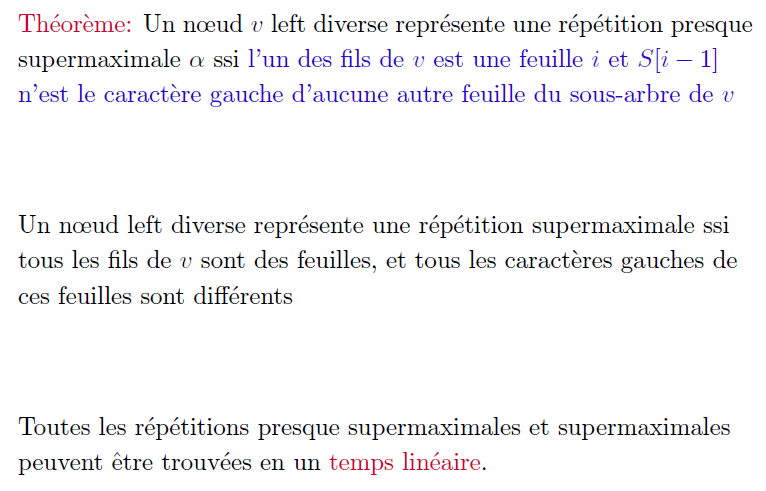 Répétitions supermaximales
A
#
G         A    G     #
#
A
LD
LD
G
A            G            A    G    G    A    G  #
LD
G        A    G       G      A    G   #
#
G       A    G   #
G
1
3
6
2
4
5
7
$
G
A
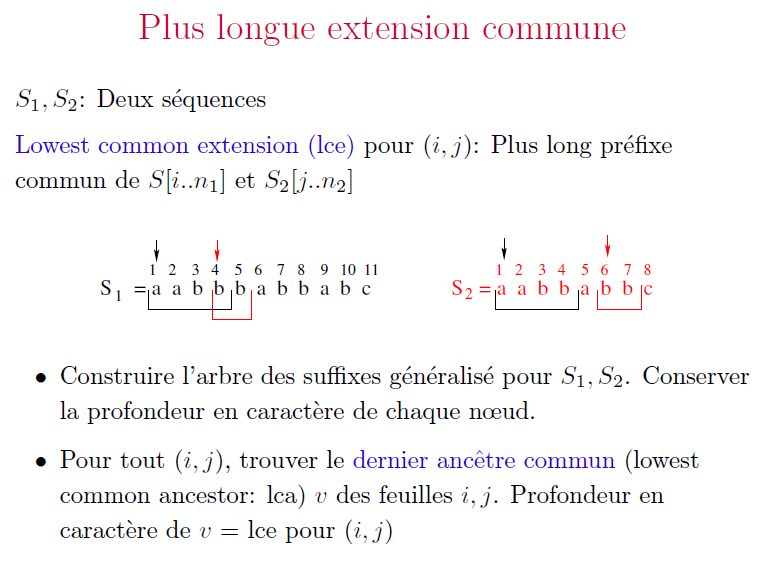 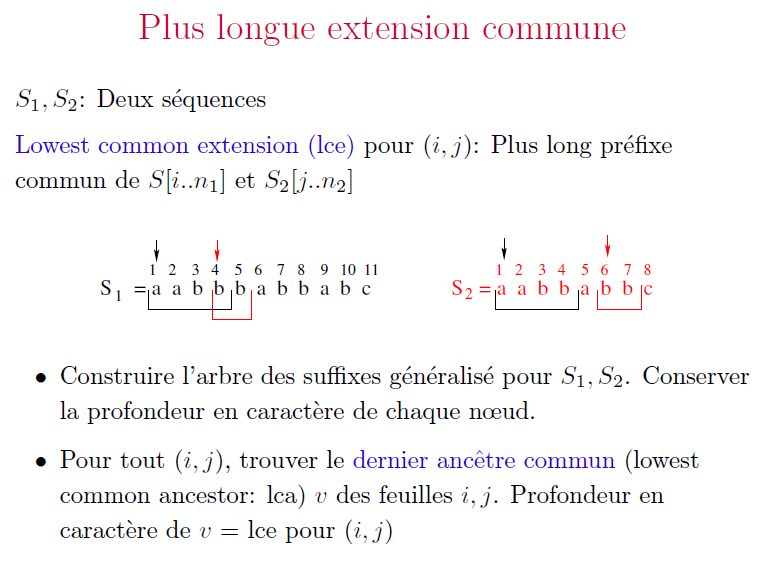 Plus longue extension commune
C     A     #
C     A    #
#
#
G         A    G     #
#
C     A     #
A            G            A    G    G    A    G  #
G    C    A   #
G        A    G       G      A    G   #
#
1
2
3
4
5
6
7
C     A     #
G       A    G   #
C     A     #
1
3
6
2
4
5
7
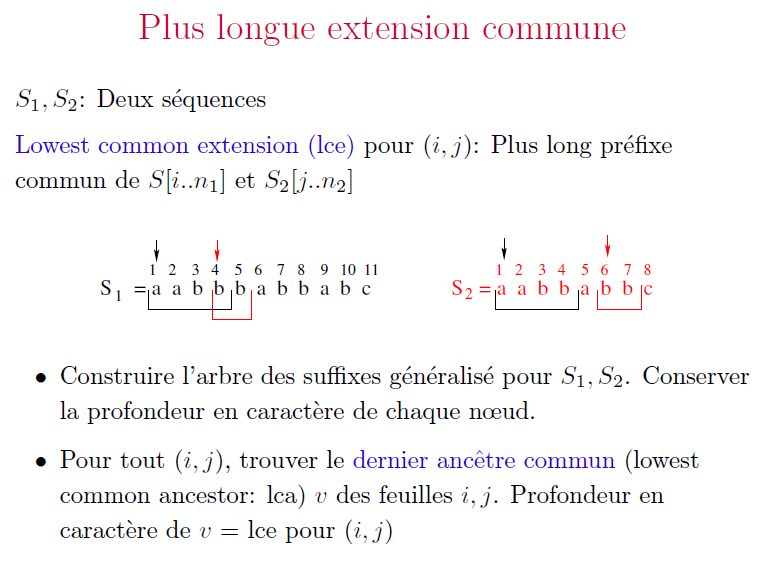 Plus longue extension commune
Profondeur en caractère du dernier ancêtre commun
C     A     #
C     A    #
#
#
G         A    G     #
1
1
2
4
#
C     A     #
2
A            G            A    G    G    A    G  #
3
G    C    A   #
G        A    G       G      A    G   #
3
#
4
1
2
3
4
5
6
7
C     A     #
G       A    G   #
C     A     #
1
3
6
2
4
5
7
Plus longue extension commune
Profondeur en caractère du dernier ancêtre commun
C     A     #
C     A    #
#
#
G         A    G     #
1
1
2
4
#
C     A     #
2
A            G            A    G    G    A    G  #
3
G    C    A   #
G        A    G       G      A    G   #
3
#
4
1
2
3
4
5
6
7
C     A     #
G       A    G   #
C     A     #
1
3
6
2
4
5
7
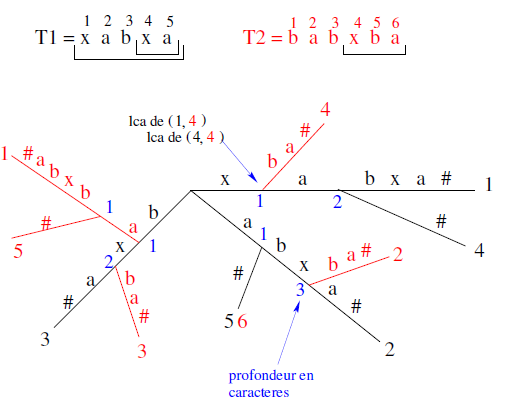 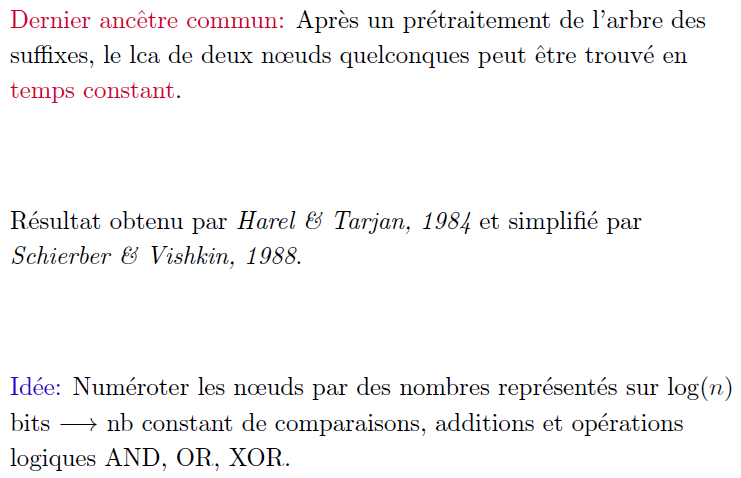 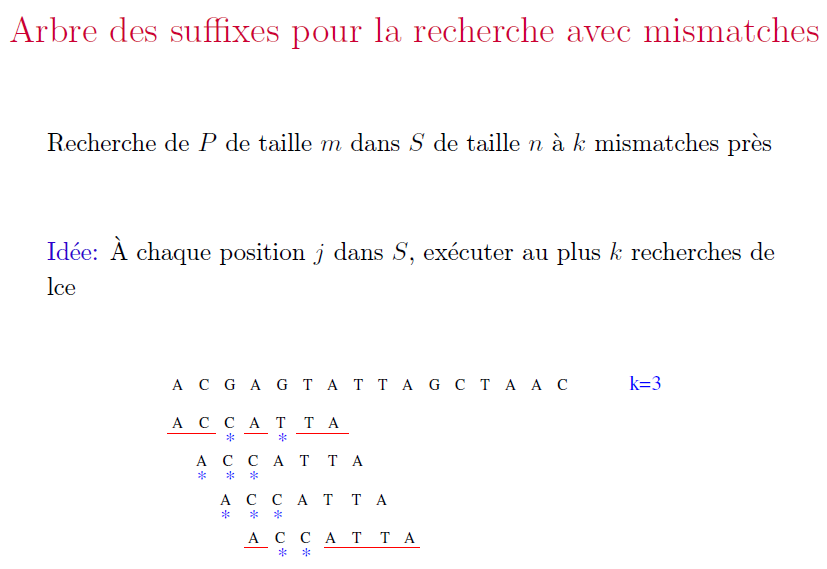 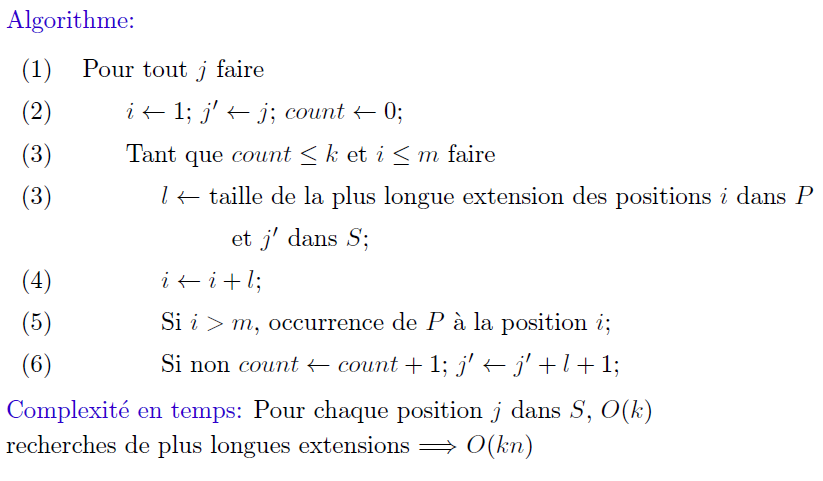 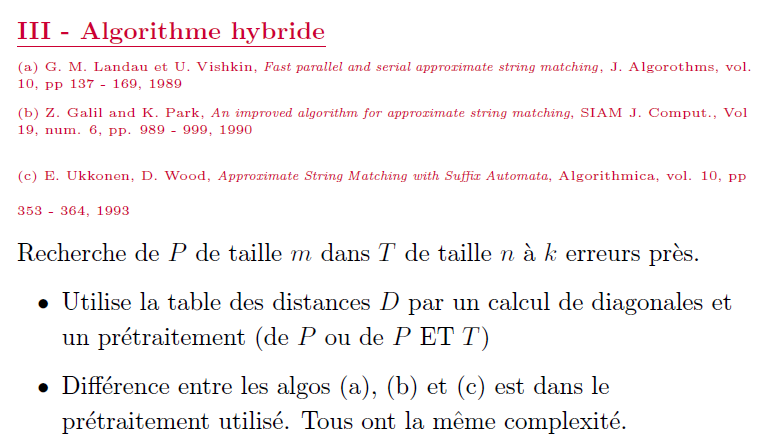 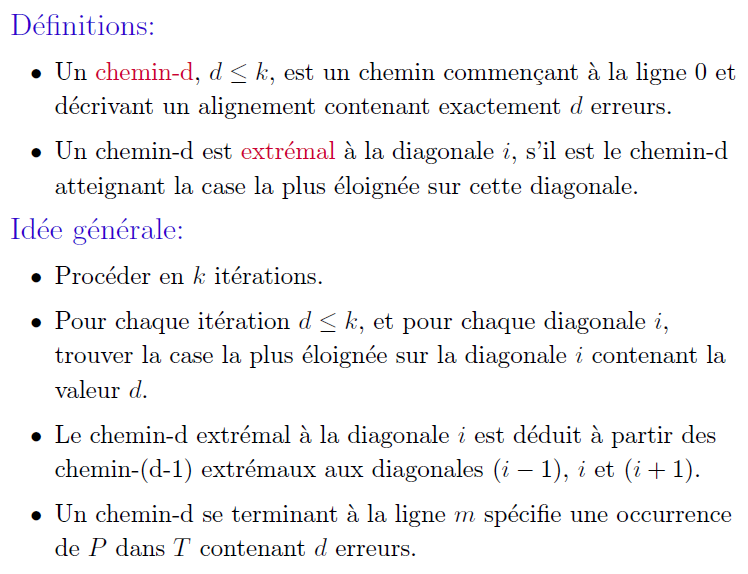 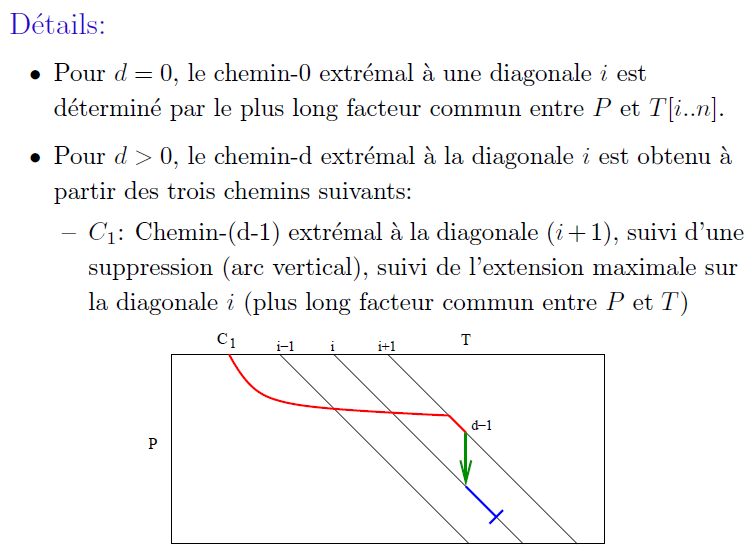 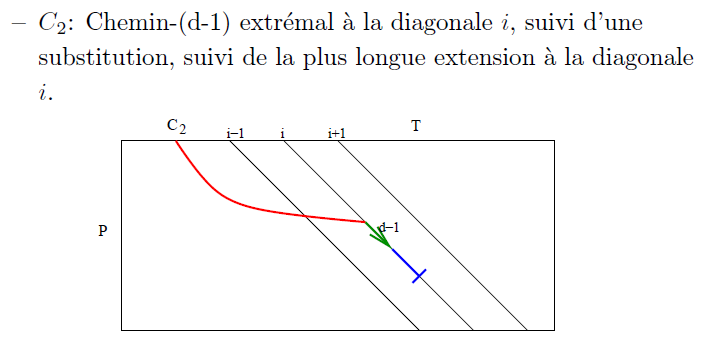 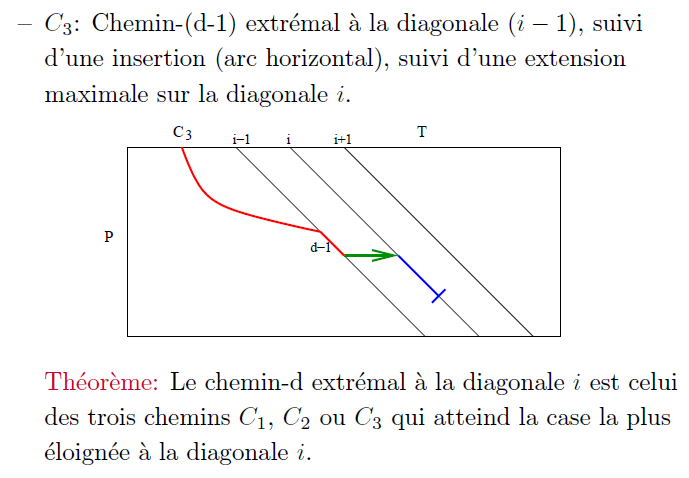 T
P
Recherche de P dans T à 1 erreur près.
T
0         1         2        3        4        5         6        7        8        9
-1
P
-2
-3
-4
Recherche de P dans T à 1 erreur près.
i=0
d=0
T
0         1         2        3        4        5         6        7        8        9
-1
P
-2
-3
-4
i=1
d=0
T
0         1         2        3        4        5         6        7        8        9
-1
P
-2
-3
-4
i=2
d=0
T
0         1         2        3        4        5         6        7        8        9
-1
P
-2
-3
-4
i=3
d=0
T
0         1         2        3        4        5         6        7        8        9
-1
P
-2
-3
-4
d=0
T
0         1         2        3        4        5         6        7        8        9
-1
P
-2
-3
-4
i=-1
d=1
T
0         1         2        3        4        5         6        7        8        9
-1
P
-2
-3
C1
-4
i=0
d=1
T
0         1         2        3        4        5         6        7        8        9
-1
P
C1
-2
-3
C2
-4
i=1
d=1
T
0         1         2        3        4        5         6        7        8        9
-1
P
C1
-2
C2
-3
C3
-4
i=1
d=1
T
0         1         2        3        4        5         6        7        8        9
-1
P
C3
C2
-2
C1
-3
-4
i=1
d=1
T
0         1         2        3        4        5         6        7        8        9
-1
P
C1
C3
-2
-3
C2
-4
i=1
d=1
T
0         1         2        3        4        5         6        7        8        9
-1
P
C2
-2
C1
C3
-3
-4
i=1
d=1
T
0         1         2        3        4        5         6        7        8        9
-1
P
C3
C1
-2
C2
-3
-4
i=1
d=1
T
P
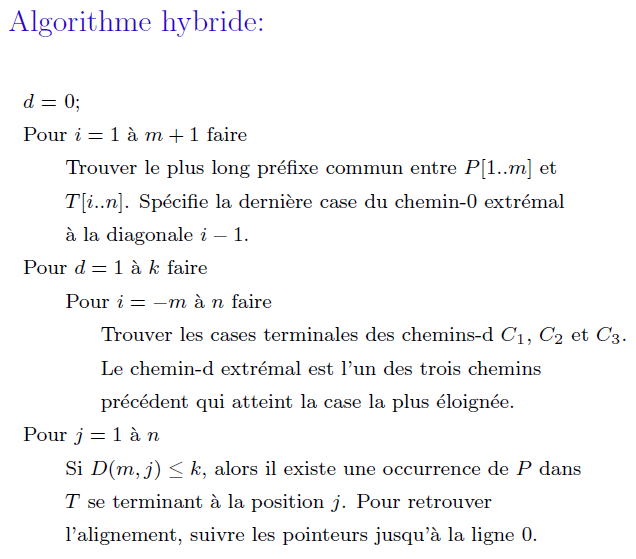 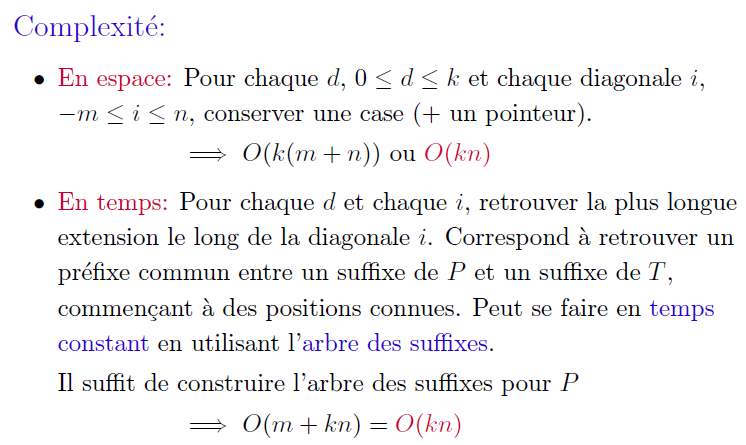 Références
Algorithms on Strings, Trees and Sequences – Computer science and Computational biology, Dan Gusfield, Cambridge University Press, 1997. Partie II
Handbook of Computational Molecular Biology, Srinivas Aluru ed., Chapman & Hall/CRC Computer and Information Science Series, 2005. Partie II. (Voir également chapitre 35)